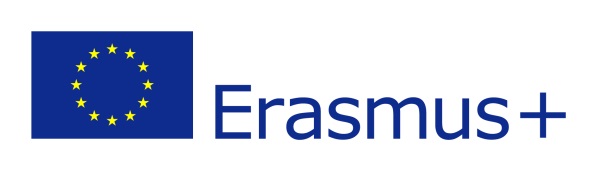 Szkolenie„Przedsiębiorczość oparta na stylu życia dla osób dorosłych uczących się“ Trzecia sesja
Ten projekt został zrealizowany przez Komisję Europejską. Projekt odzwierciedla jedynie stanowisko autora i Komisja Europejska nie ponosi odpowiedzialności za umieszczoną w nich zawartość merytoryczną..
No 2015-1-LT01-KA204-013404
Sesja trzecia: cele
Analiza historii sukcesu LSE (wideoi dokument tekstowy) przedstawionych jako OER zgodnie z zadanymi pytaniami;
Pogłębianie wiedzy z zakresu LSE poprzez ćwiczenia praktyczne;
Rozwijanie pomysłu na LSE;
Schemat planu działania LSE
Pytania do dyskusji
Czy te opowieści inspirują? Jeśli tak, dlaczego?                Jeśli nie, dlaczego?
Czy treści te są wystarczające do uzyskania pełnego obrazu procesu rozwoju biznesu?
Która historia najbardziej do Ciebie przemówiła? Dlaczego?
Czy to jest konkretny przykład aby wprowadzić        go w życie? Co zrobiłbyś inaczej? 
Rozpoczęciem jakiego rodzaju LSE byłbyś zainteresowany?
Analiza różnych historii
Co zachęciło osobę do rozpoczęcia jej/jego działalności?
Czy potrafisz ocenić talent przedsiębiorcy, jego zdolność styl życia?
Jakie problemy napotyka przedsiębiorca? Jak poradził sobie z tymi problemami?
Jakie zasoby finansowe były niezbędne do rozpoczęcia i prowadzenia działalności?
Jakie strategie marketingowe wykorzystywał do promowania swoich usług, produktów?
Jak poprawiła się jego jakość życia?
Jakie osobiste i społeczne kompetencje zostały wykształcone? 
Jakie są ich plany na przyszłość?
Jak wykorzystasz doświadczenia z historii sukcesów w swoim życiu?
Co zrobisz inaczej?
Zalecenia dla opracowania planu działania
Krok 1- Określ swoje mocne strony (talenty, zdolności, zainteresowania, cechy osobiste), które mogą być przydatne dla twojej przyszłej działalności
Krok 2 – Krótko opisz swój pomysł LSE 
Krok 3 – Opisz, jak będziesz wprowadzać na rynek swoją firmę w tym różne narzędzia i kanały komunikacji
Krok 4 – Przedstaw szczegółowy profil idealnego klienta (pomoże Ci to zaoszczędzić czas i pieniądze)
Krok 5 – Określ niezbędne zasoby finansowe i ludzkie dla ukończenia każdego etapu planu działania
Krok 6 –Wypełnij „listę rzeczy do zrobienia”
Praca domowa
Pogłębianie wiedzy poprzez samodzielne studiowanie materiałów i historii sukcesu za pomocą platformy online
Opierając się na historiach sukcesu i postępując zgodnie z zaleceniami, przygotuj indywidualny plan działania dotyczący pomysłu na twoja firmę.
Przygotuj swój plan działania do zaprezentowania na następnej indywidualnej sesji.